Лекція №1Вступ до психодіагностики
Мета лекціїрозкрити поняття психодіагностики як наукової та практичної дисципліни
План лекції:
1. Поняття психодіагностики (ПД);
2. ПД як наукова дисципліна;
3. Номотетичний та ідеографічний підходи в ПД;
4. ПД як практична дисципліна;
5. Структура ПД;
6. Місце ПД в системі психологічного знання;
7. Поняття психологічного діагнозу;
8. Області практичного використання результатів психодіагностичної роботи
Психологічна діагностика як галузь психологічного знання, призначена для вимірювання, оцінки та аналізу індивідуально-психологічних та психофізіологічних особливостей людини, а також для виявлення відмінностей між групами людей, що поєднані за певною ознакою
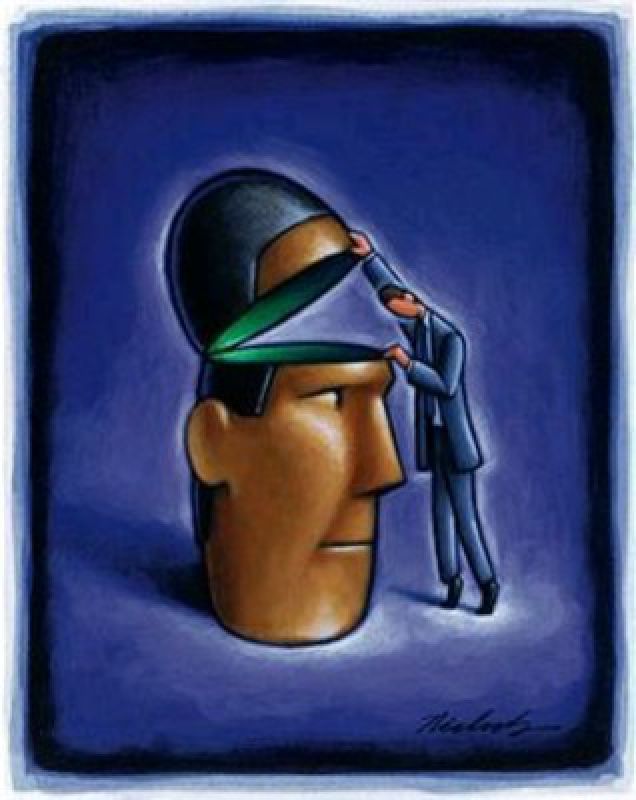 Ян тер Лаак вважає, що
Психодіагностику не можна розглядати як  окрему галузь психології за аналогією з загальною, клінічною, психологією особистості або психологією розвитку;
Психодіагностика не має власної, зовсім окремої галузі дослідження, власного об’єкту вивчення;
Психодіагностика існує тільки у взаємодії з іншими предметними галузями психології
Предмет психодіагностики - індивідуальні особливості прояву тих чи інших психічних станів
Психодіагностика як наукова дисципліна
Одне із визначень поняття «психодіагностика» відносить його до спеціальної галузі психологічних знань, що стосуються розробки та застосування в практиці різних психодіагностичних засобів, тобто психодіагностика є науковою дисципліною
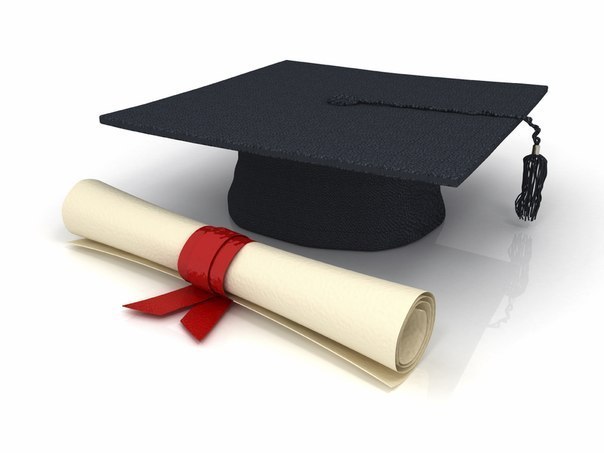 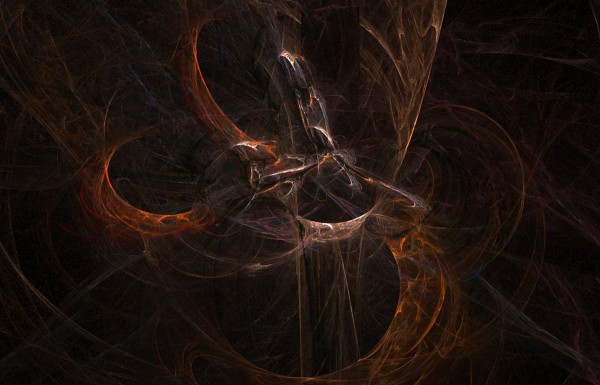 Психодіагностика у цьому її розумінні є наукою, в межах  якої розглядаються такі загальні питання:
1. Якою є природа психологічних явищ та  принципова можливість їх наукової оцінки?
2. Якими є загальні наукові засади для принципової пізнаваності та кількісної оцінки психологічних явищ?
3.	Якою мірою засоби психодіагностики відповідають прийнятим загальнонауковим методологічним вимогам?
4.	Якими є основні методичні вимоги, що висуваються до різних засобів психодіагностики?
5.	Якими є засади достовірності результатів практичної психодіагностики, включаючи вимоги, що висуваються до умов проведення психодіагностики, засобів обробки отриманих результатів та способів їх інтерпретації?
6.	Якими є основні процедури конструювання та перевірки науковості методів психодіагностики, включаючи тести?
Принцип відображення
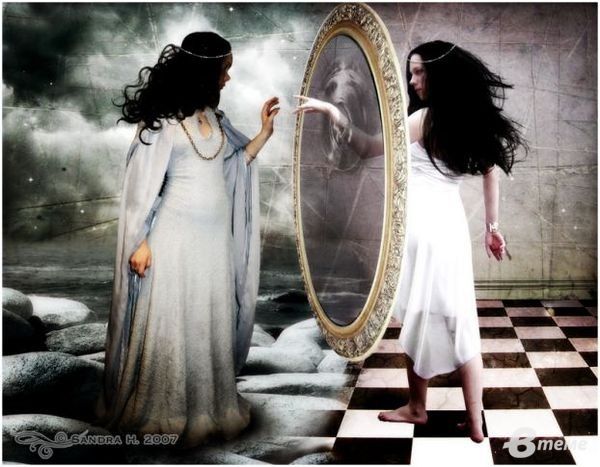 Розкриває розуміння сутності  психічного та його основних функцій, рівней в розвитку психіки людини
Принцип розвитку
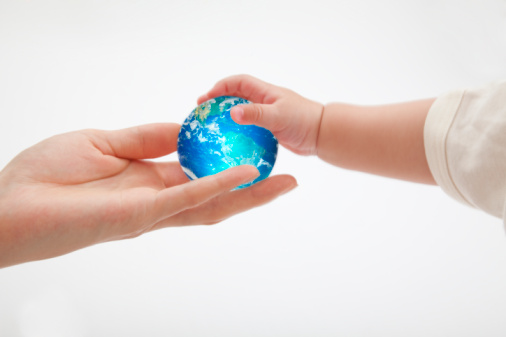 орієнтує вивчення умов виникнення психічних явищ, тенденції їх зміни, якісні та кількісні  характеристики змін
Принцип єдності свідомості та діяльності
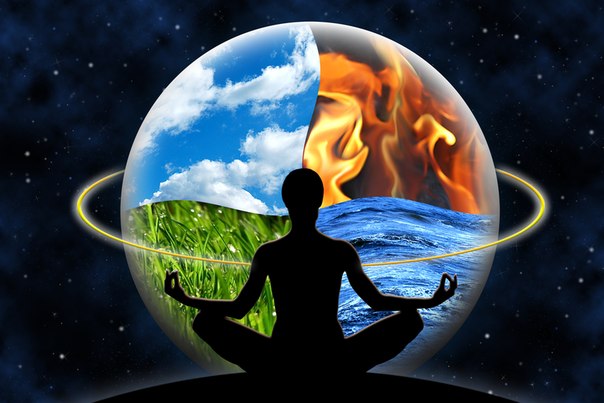 свідомість та психіка формуються в діяльності людини, діяльність одночасно регулюється свідомістю та психікою
Особистісний  принцип
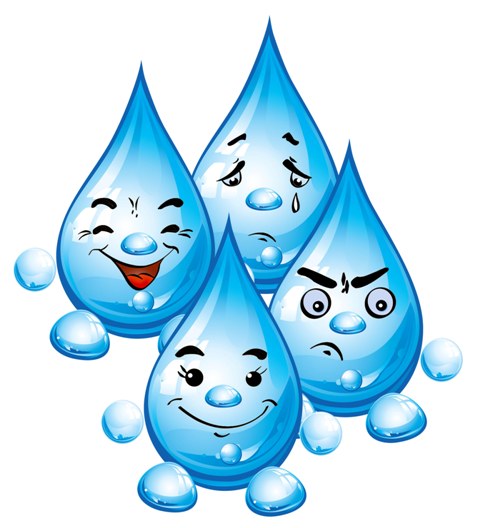 вимагає від психолога аналізу індивідуальних особливостей людини, врахування її  конкретної життєвої ситуації, її онтогенезу
В психодіагностиці виокремлюють два підходи до вимірювання та розпізнавання індивідуально-психологічних особливостей людини:

     Номотетичний (від лат. Norma – зразок) підхід – вимірювання індивідуально-психологічних особливостей, що вимагає співвіднесення з нормою;Ідеографічний (від греч. образ, ідея) підхід – розпізнавання індивідуально-психологічних особливостей та їх описання
Ці підходи відрізняються за такими критеріями:


Розуміння об’єкту вимірювання; 
Спрямованість вимірювання; 
Характер методів вимірювання
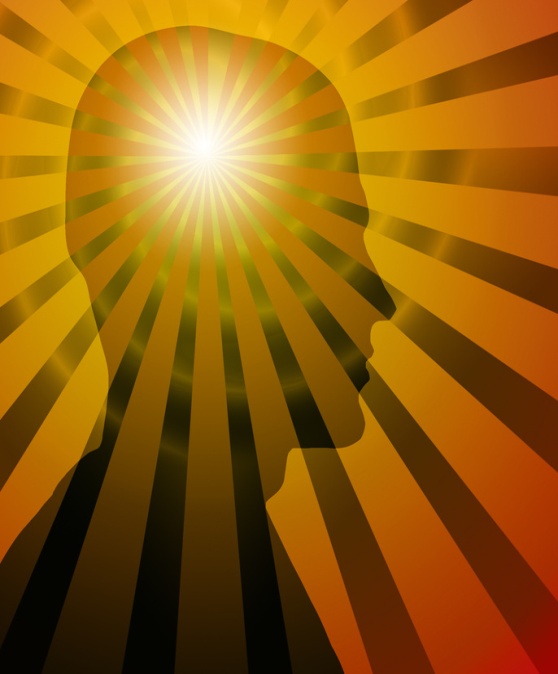 Психодіагностика як практична діяльність
Друге визначення поняття  «психодіагностика» вказує на специфічну сферу діяльності психолога, що пов’язана з практичною постановкою психологічного діагнозу. Тут вирішуються не стільки теоретичні, скільки суто практичні питання, що належать до організації та  проведення психодіагностики.
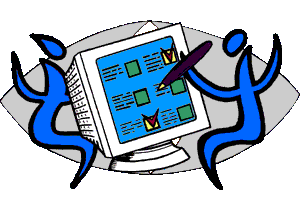 Вона містить у собі:
1. Визначення  професійних вимог до психолога як до психодіагноста;
2. Встановлення переліку знань, вмінь та навичок, які він повинен мати для  того, щоб успішно виконувати свою роботу
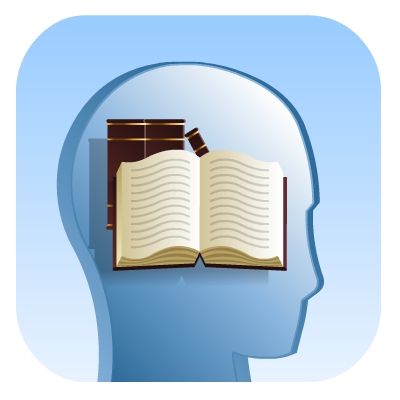 3. З’ясування мінімуму практичних умов, дотримання яких є  гарантією того, що психолог дійсно успішно та професійно оволодів тим або іншим методом психодіагностики
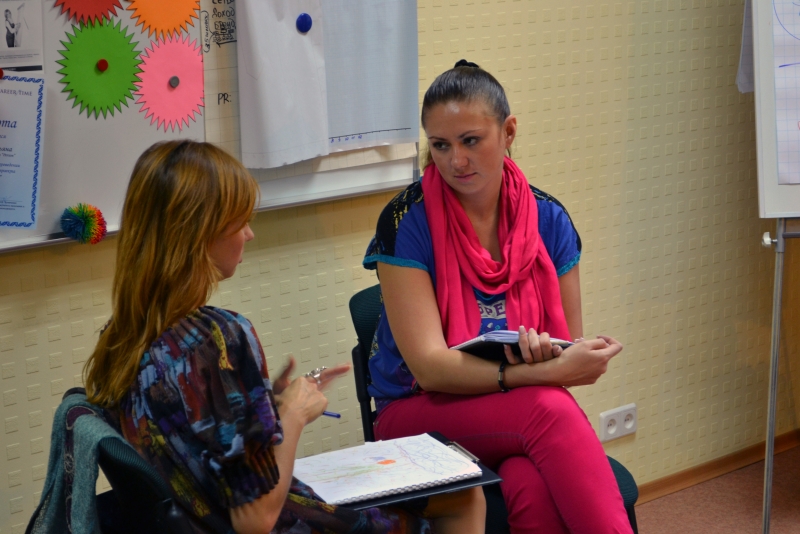 4. Розробка програм, засобів та методів практичної підготовки психолога в галузі психодіагностики, а також оцінки його компетентності в цій галузі
Виділяють 2 основні психодіагностичні ситуації:
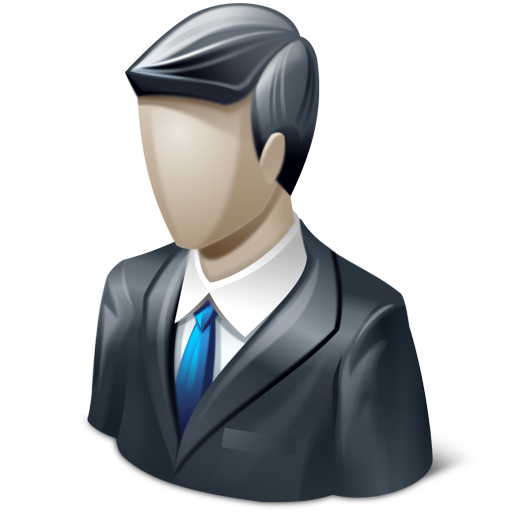 Ситуація клієнта – коли людина сама звертається до психолога за допомогою, наприклад, за консультацією (Телефон Довіри, Центри психологічної консультації, тощо)
Ситуація експертизи – коли до психолога звертається  адміністрація (наприклад, адміністрація лікарні, школи, суду, підприємства) за допомогою в диагностиці, наприклад, рівня психічного розвитку людини, причин відхиляючої поведінки підлітка, стану злочинця при здійсненні злочину, професійної придатності
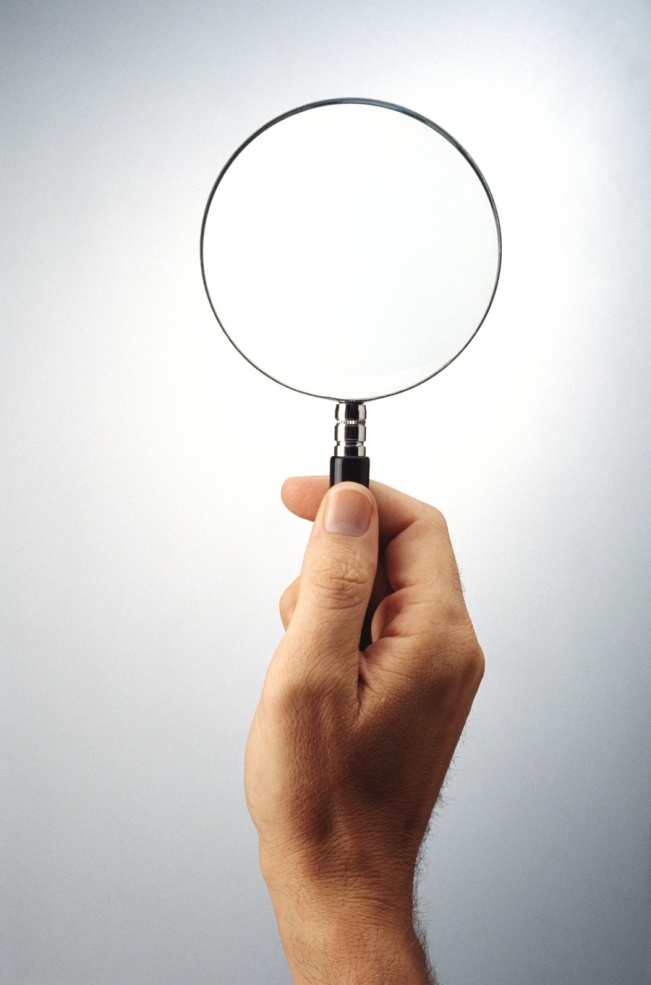 Ситуацію клієнта и ситуацію експертизи розрізняють за наступними ознаками: 

 -  мотивація клієнта, готовність до співпраці;
     В ситуації СК клієнт сам звернувся за допомогою, він зацікавлений у вирішенні свого питання. 
     В ситуації СЕ людина навмисно діагностується, тому сприймає цю ситуацію як іспит;
Характер зворотного зв’язку із замовником (клієнтом  та адміністрацією)
    В ситуації СК відповідь  психолога може бути у вигляді консультації, психокорекції; 
    В ситуації СЕ відповідь психолога частіше за все у вигляді  психологічного висновку для  прийняття адміністрацією рішення
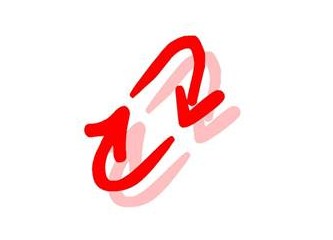 Варіанти використання психодіагностичних даних
1. Дані використовуються фахівцем суміжником для постановки непсихологічного діагнозу або формулювання адміністративного рішення (Наприклад, в медицині, суді, проф. відборі психолог надає висновок про ступінь виразності тих чи інших властивостей, а рішення приймають інші особи)
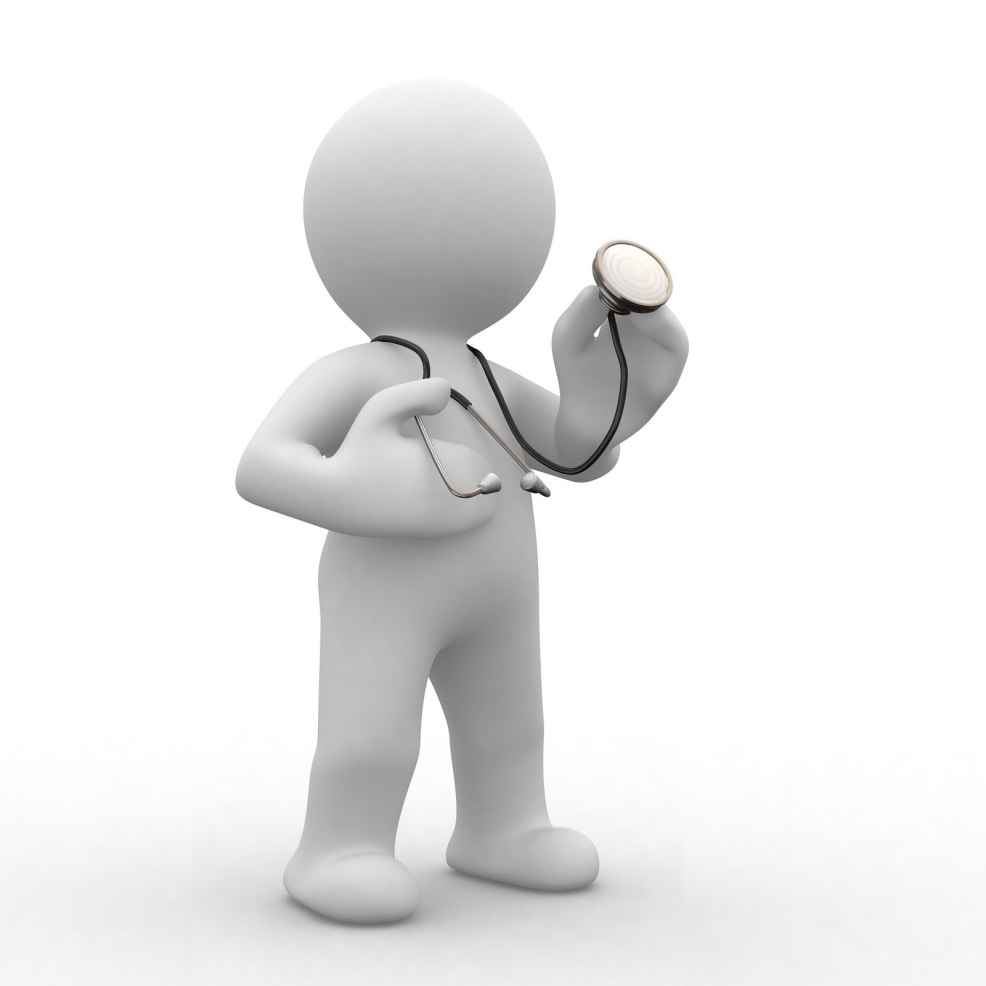 2. Дані використовуються психодіагностом для постановки психологічного діагнозу, хоча втручання в  ситуацію досліджуваного здійснюється  фахівцем іншого профілю (Наприклад, шкільна неуспішність)
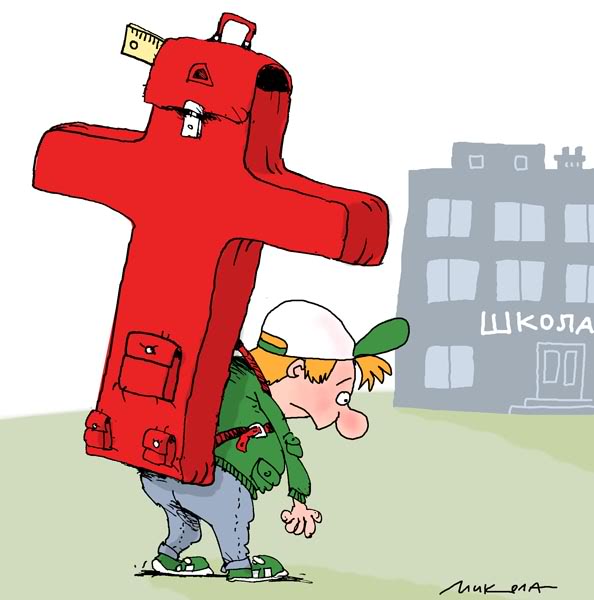 3. Психологічний діагноз є необхідним для самостійної роботи з  клієнтом. 
     Від якості психодіагностики залежить 90 % успіху; відомості, що отримані психодіагностом, будуть використовуватись клієнтом з метою  саморозвитку або в інших цілях
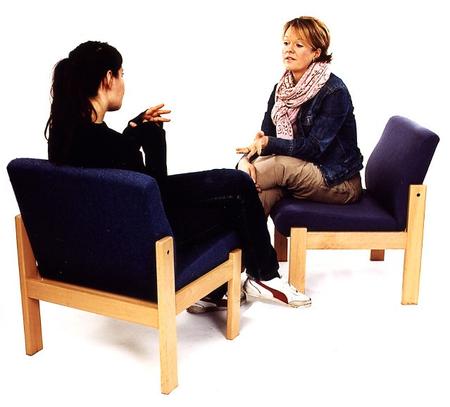 4. Дані використовуються психологом для постановки психологічного діагнозу для розробки шляхів психологічного впливу
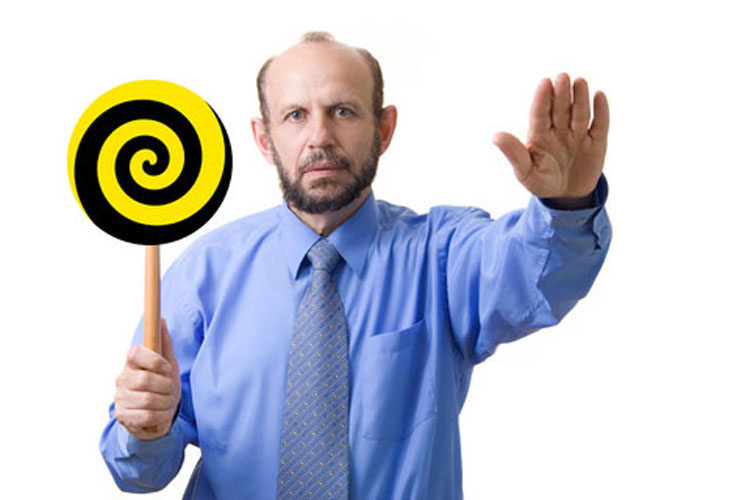 Обидва комплекса питань  — теоретичні та практичні —взаємопов’язані. 
Для того, щоб бути фахівцем високої  кваліфікації в цій сфері, психолог повинен  добре володіти як  науковими,   так  і  практичними основами психодіагностики
Завдання
1. Встановлення наявності у людини тієї чи іншої психологічної  властивості або особливості поведінки;
2. Визначення ступеня розвинутості даної властивості, її вираження у певних кількісних та якісних показниках;
3. Описання психологічних та поведінкових особливостей людини у тих випадках, коли це необхідно;
4. Порівняння ступеня розвинутості властивостей, що вивчаються, у різних людей
Структура психодіагностики
Психодиагностика
Освітня психодіагностика - не тільки   широко застосовує різноманітні  психологічні методики, до цієї галузі мають бути віднесені ті  тести, які створено у відповідності до психометричних вимог, але вони призначені не для оцінки здібностей або рис особистості, а для вимірювання успішності засвоення навчального матеріалу  (тести успішності);
Клінічна психодіагностика спрямована на вивчення індивідуально-психологічних особливостей хворого  (структурно-динамичні особливості особистості, ставлення до хвороби, механізми психологічного захисту тощо)
Крім цих галузей слід виокремити  професійну психодіагностику, оскільки профорієнтація та профвідбір неможливі без використання та розвитку діагностичних методик
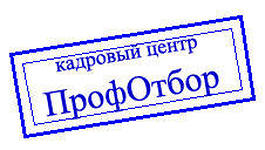 Місце психодіагностики в системі психологічного знання
Фундаментальна психологія (вивчає загальні  закономірності функціонування та розвитку психіки);
Прикладна психологія (вивчає специфічні закономірності психічної діяльності у конкретних умовах);
Практична психологія (вирішує на науковій основі  завдання, що виникають в реальному житті та діяльності людей) вона відрізняється наявністю прямого контакту з реальним об’єктом практичної діяльності
тобто психодіагностика як практика є одним із видів діяльності практичного психолога, а як наукова  дисципліна є розділом практичної психології
Поняття психологічного діагнозу
Психодіагностика предбачає, що отримані за її допомогою результати  будуть співвідноситься з певною  «точкою відліку» або порівнюватись між собою

    У зв’язку з цим можна говорити про два типи діагнозу
1
діагноз на основі констатації наявності або відсутності певної ознаки. У цьому випадку отримані при діагностуванні дані про індивідуальні особливості психіки досліджуваного співвідносяться або з нормою (при визначенні  патології розвитку), або з певним заданим критерієм
2
діагноз, що дозволяє знаходити місце досліджуваного або групи досліджуваних на «осі континуума» виразності тих або інших якостей. Для цього вимагається провести порівняння отриманих при діагностуванні даних всередині вибірки, ранжування досліджуваних, введення показника високого, середнього або низького рівня вивчаємої особливості за допомогою співвіднесення з певним критерієм (наприклад, за соціально-психологічними нормативами)
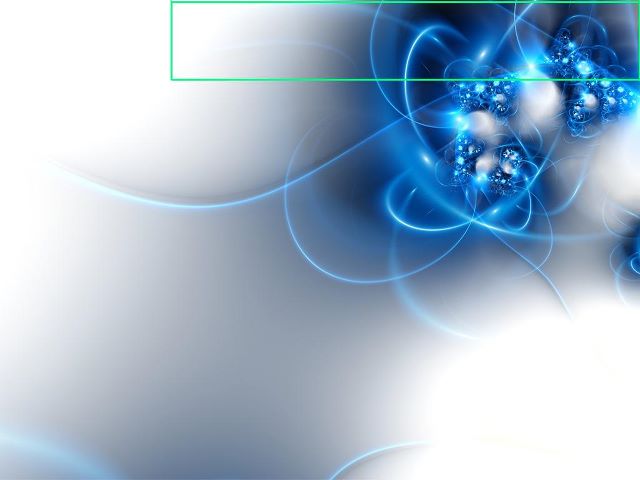 В залежності від мети психодіагностичного дослідження його результати можуть бути:
1. Передані іншим фахівцям (лікарям, педагогам-дефектологам, практичним психологам та ін.), які  приймають рішення про їх використання у своїй роботі;
2. Поставлений діагноз може супроводжуватись рекомендаціями щодо розвитку та корекції якостей, шо вивчались, та призначатись не тільки фахівцям, але й досліджуваним та їх батькам;
3. На основі проведеного обстеження психодіагност може будувати корекційно-розвивальну, консультаційну або психотерапевтичну роботу з досліджуваним.
Можна виокремити декілька галузей практичного застосування результатів психодіагностичної роботи
1. По-перше, психодіагностика інтенсивно застосовується з метою оптимізації процесів навчання та виховання;
 2. По-друге, психодіагностика є важливою складовою діяльності фахівців з профвідбору, профнавчання та профорієнтації, яка проводиться у спеціальних пунктах профконсультацій, у службі зайнятості, на підприємствах і в спеціалізованих навчальних закладах
3) По-третє, результати психодіагностичних випробувань застовуються в клініко-консультаційної та психотерапевтичної роботі; 
4) По-четверте, психодіагностика застосовується у судовій практиці, при проведенні судово-психіатричної експертизи
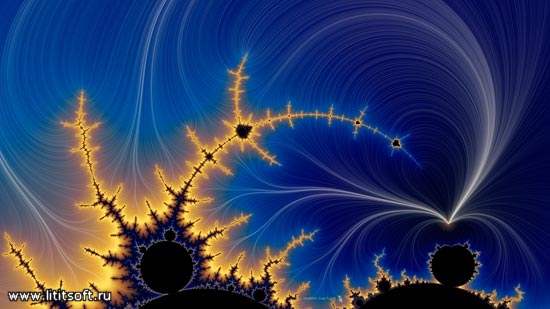 Дякую за увагу!